Психологическая коррекция страхов детей дошкольного возраста как аспект здоровьесберегающего образовательного пространства
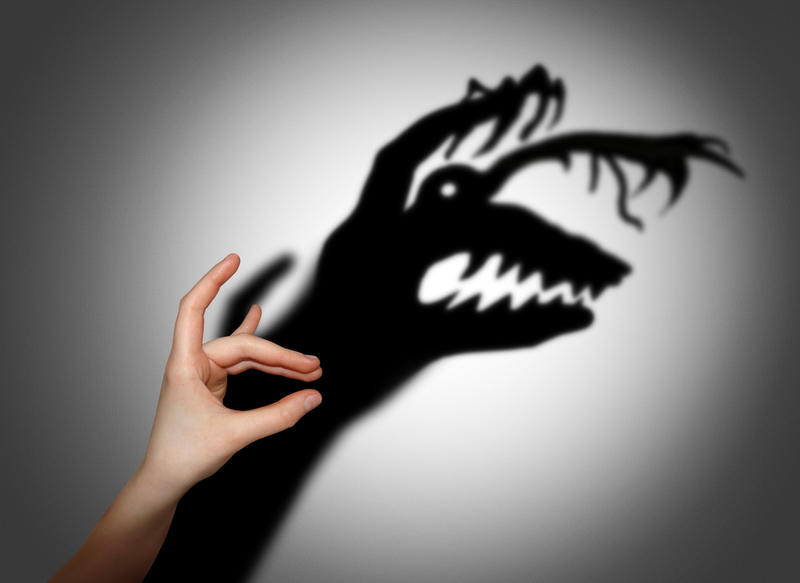 Педагог-психолог
 Кутузова Анастасия Борисовна
Актуальность проблемы
Увеличение числа тревожных  детей

Повышенная тревожность ограничивает личностный рост, провоцирует неврозоподобные состояния и психосоматические расстройства

Невротические проявления у взрослых людей часто бывают следствием детских страхов.
Тревожность и страхи
Тревожность - индивидуальная психологическая особенность, заключающаяся в повышенной склонности испытывать беспокойство в различных жизненных ситуациях, в том числе и в таких, которые к этому не предрасполагают".
Разделяют личностную и ситуативную тревожность
Тревога – совокупность нескольких эмоций, страх – одна из них. (К. Изард)
Страх – ощущение беспокойства или тревоги, возникающее в ответ на реальную или воображаемую угрозу для жизни или благополучия.
Какие они, тревожные дети?
Склонны к переживаниям, беспокойствам
Вредные привычки невротического характера
Робость, напряжение, неловкость
Низкая самооценка и высокие требования к себе
Закрытость
Ожидание одобрения взрослого
Соматические проявления (болит голова, живот, спазмы в горле, затруднения дыхания,  учащение пульса, нарушение сна)
Трудность концентрации
Как  возникают детские   страхи:
Наличие страхов у родных.
Тревожность в обращении с ребёнком;
Избыточное предохранение от опасности;
Большое количество запретов;
Многочисленные нереализуемые угрозы взрослых в семье;
Психологическая травма типа испуга, шока;
Нервно-психические перегрузки матери;
Конфликтные ситуации в семье;
Длительные и неразрешимые переживания, острые психические потрясения (обычно, это страхи темноты, одиночества, животных);
Недостаточная уверенность в себе;
Отсутствие адекватной самооценки;
Отсутствие психологической защиты.
План работы с детьми, имеющими повышенную тревожность и страхи
Выявление детей с повышенной тревожностью и конкретными страхами (по наблюдениям воспитателей, обращениям родителей, по итогам психологической диагностики: тест Тэммл, Дорки, Амен, анкетирование родителей, проективные методы)
Взаимодействие с родителями и воспитателями (рекомендации, памятки) 
Психологическая коррекция (методы арт-терапии, сказкотерапии, игротерапии)
Оценка динамики состояния ребенка (наблюдение, повторная диагностика)
Программа коррекции страхов у дошкольников
Цель программы: снижение интенсивности проявления детских страхов
Задачи:
Выявление и профилактика детских страхов;
Повышение уверенности ребенка при преодолении страха;
Развитие адекватных способов отреагирования страхов;
Стабилизация эмоционального фона.

Ожидаемый результат: 
Снижение интенсивности проявления детских страхов
Методы работы
Сочинение сказки  на тему страха. Завершение сказки победой главного героя над страхом.
Выражение страхов посредством методов арт-терапии.
Танцы: воздействие музыки и движений тела помогает ребенку отвлечься от страхов и тревоги.
Разговор с ребенком на волнующую его тему. Эффективен в возрасте 5-6 лет.
Проигрывание травмирующей ситуации в игре. Предложение адекватного способа реагирования и проигрывания его.
Занятие: подробно
Начало занятия. Приветствие, установление контакта. Беседа о страхе. 
Рисуночная терапия: отражение наиболее ярких страхов в рисунках. Цель: коррекция страхов
Сказкотерапия: Сказка «Котенок потерялся». Цель: Осознание чувства напряжения и расслабления
Упражнение «Мимическая гимнастика». Цель: развитие умения распознавать и выражать эмоции
Психогимнастика «Спаси птенца». Цель: Ознакомление с методами саморегуляции
Релаксационное упражнение «Плывем в облаках». Цель: релаксация и развитие воображения
Рефлексия. Завершение занятия.
Спасибо за внимание!
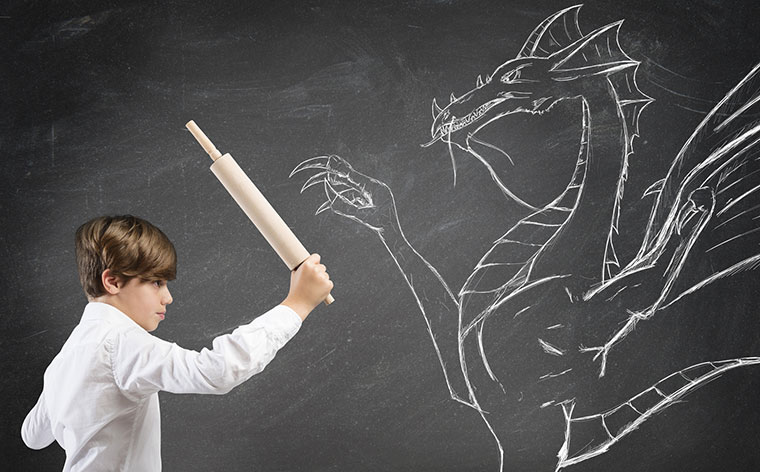